Exploring acquisition of factivity for polysemous belief verbs

Serene Siow, Rachel Dudley and Nick Huang
To see is to know, but what if we kan?
1
see (visual) and see that (belief)
I saw Jo arrive at the party. 				Small clause
Visual usage
Used to report an observed visual event, such as Jo walking in through the door.

I see that Jo has arrived at the party.			Sentential complement
Belief / Inferential usage
Used to report a belief formed through inference
Compatible with both direct evidence such as seeing Jo walk in, and indirect evidence such as seeing Jo’s shoes by the door
2
visual-belief usages for 看 kan
Wo kan    ta     zou     jing     lai. 				Small clauseI       see   she   walk  enter  comeTranslation: I watched/saw her walk in.
Visual usage

Wo kan     ta     dao      le. 				Sentential complementI      think   she  arrive -completeTranslation: I think she has arrived.
Belief / Inferential usage
3
Seeing and knowing
Visual usages of see are acquired earlier than belief usages of see

Learners may acquire the belief usage of see via meaning extension from the visual usage (Lakoff & Johnson, 1980; Sweetser, 1990; Johnson, 1999)
Intrinsic link between seeing and knowing / understanding / mental state – when you see something happened, you know that it happened

In this study, we further develop this hypothesis by focusing more specifically on the acquisition of factivity
We also investigate the applicability to visual perception verbs beyond see
4
Factivity
Belief usage of see is factive, like know
Ben knows/sees that Jo has arrived at the party.
Presupposes that the complement “Jo has arrived at the party” is true.
Incompatible with a continuation of “but Jo is still stuck in a traffic jam”

In contrast, think is non-factive.
Ben thinks that Jo has arrived at the party.
Does not have the presupposition – Jo could have arrived, or Ben might be mistaken.
Fine with a continuation of “but Jo is still stuck in a traffic jam”
5
Non-factive 看 kan
Belief usage of kan is non-factive.
Wo kan     ta     dao      le. 				I      think   she  arrive PERFTranslation: I think she has arrived.

Previous discussions of the extension hypothesis focused specifically on see

Does the non-factive property of kan pose a problem for seeing = knowing extension route for learning the belief usages of perception verbs?
6
Another theory for learning Factivity
Pragmatic-syntactic bootstrapping (Dudley et al., 2019)
Factive know is associated with interrogative complements and indirect questions
Non-factive think is associated with declarative complements and indirect assertions

Corpus analysis (Siow & Huang, 2024): See and kan showed similar syntactic and speech act distributions, and did not show classic factive or non-factive patterns

See and kan are polysemous verbs with a dominant usage that is more concrete 
So let’s delve more into the meaning extension route
7
Looking ≠ Knowing?
To see is to know but what if we kan?

Kan is more like "look" (often used by parent to direct a child's attention): "You kan Mommy's home" "You kan this is what"

See is an achievement verb, while look is exploration (Fisher et al., 1991)
A person can look but not see, but cannot see without looking
8
Dichotomy between English and Mandarin
9
Dichotomy between English and Mandarin
10
Experiments covered in this talk
Experiment 1
Testing (non-)factivity of look when coerced into a sentential complement frame

Experiment 2 (planned – feedback welcome)
Generalizability of see and look patterns to other see-like and look-like verbs in English
11
Experiment 1
Testing (non-)factivity of look when coerced into a sentential complement frame
12
Matrix negation as test of factivity
Meg doesn’t know that Sally like apples more than oranges.
Presupposed: Sally likes apples more than oranges. (factive)

Meg doesn’t see that Sally like apples more than oranges.
Presupposed: Sally likes apples more than oranges. (factive)

Meg doesn’t think that Sally like apples more than oranges.
Not presupposed (non-factive)
Typically interpreted as Sally doesn’t like apples more than oranges.

Meg doesn’t look that Sally like apples more than oranges.
?
13
Participants
Monolingual American English adult speakers recruited from Prolific

2AFC task – Which does Sally like more, apples or oranges?
Total 60 trials
4 matrix negation trials per verb (know, think, see, look, and a nonce word)
4 no-negation fillers and 4 embedded negation fillers per verb

Version A (N = 40)
Version B (N = 40)
Inverted version (N = 40)
14
Versions
Version A – minimal instructions
“You will read a sentence that will act as a clue for you to help you answer the question”

Version B – facilitate meaning extension
Instructions to emphasize that the sentences are from a “dialect” of English
to avoid participants dismissing the look-sentences as ungrammatical and answering randomly

Practice trials to emphasize that this dialect has unique meaning extensions that aren’t found in standard English
to encourage participants to actively interpret look-sentences
15
16
Order of blocks
A and B versions
Block 1: know + think
Block 2: look + (know + think)
Block 3: NONCE + see + (know + think)

Inverted version
Block 1: know + think
Block 2: NONCE + (know + think)
Block 3: look + (know + think)
Block 4: see + (know + think)
17
18
Exp 1 Summary
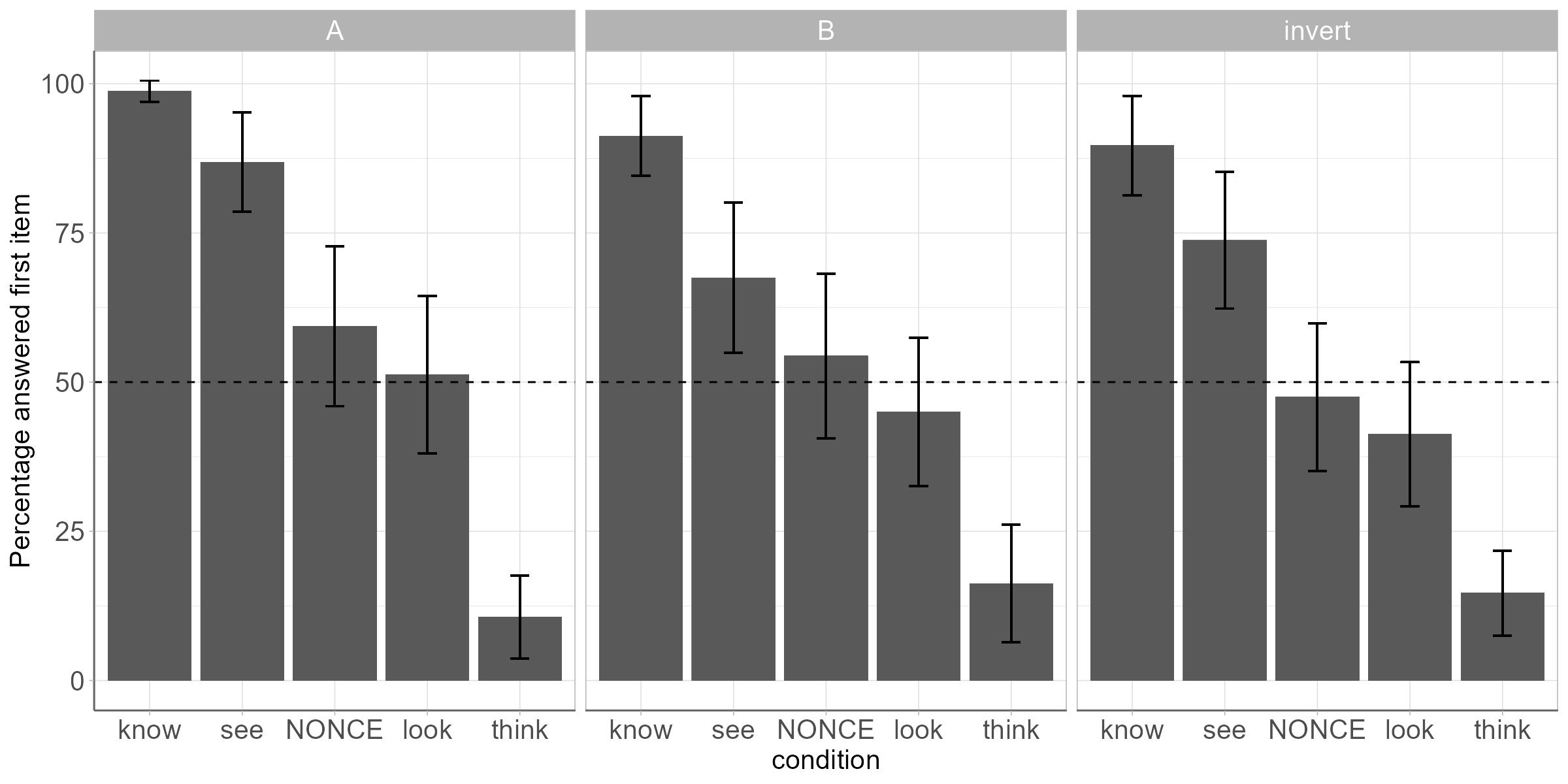 The pattern of results is stable across all versions
See shows a factive patterns of results, albeit with more variability than know

Look and nonce trials are not significantly different from chance, showing neither know-like nor think-like patterns
This suggests that look isn’t automatically grouped with see and assumed to be factive
But it also suggests that meaning extension may not be sufficient for learning the non-factive property of kan
19
Experiment 2 (planned)
Generalizability of see and look patterns to other see-like and look-like verbs in English
20
Synonyms of Look and See
Verbs of visual perception
Perceive, observe, glimpse, glance, peek, etc…

Are see-like verbs factive, and look-like verbs non-factive?
Is it categorical or gradient? (e.g., the more see-like a verb is, the more likely for it to show factive patterns?)

Feedback welcome on the proposed experiment design (pretest and main experiment)
21
Pretest
How to obtain ratings of how see-like or look-like a verb is?
Option 1: Rating scale of semantic similarity
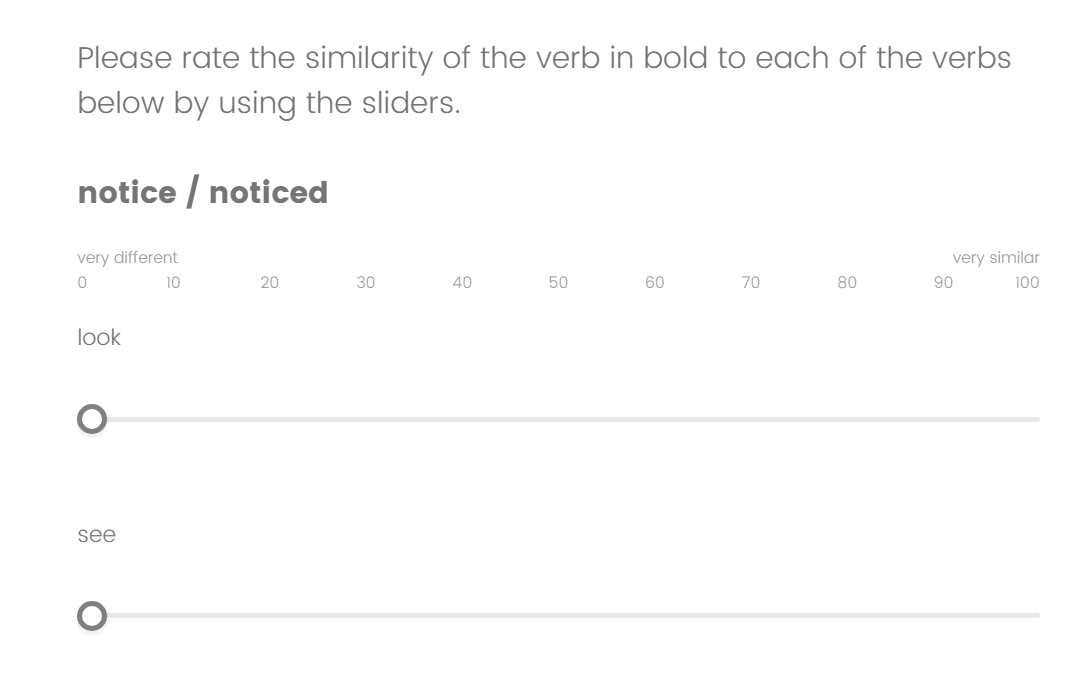 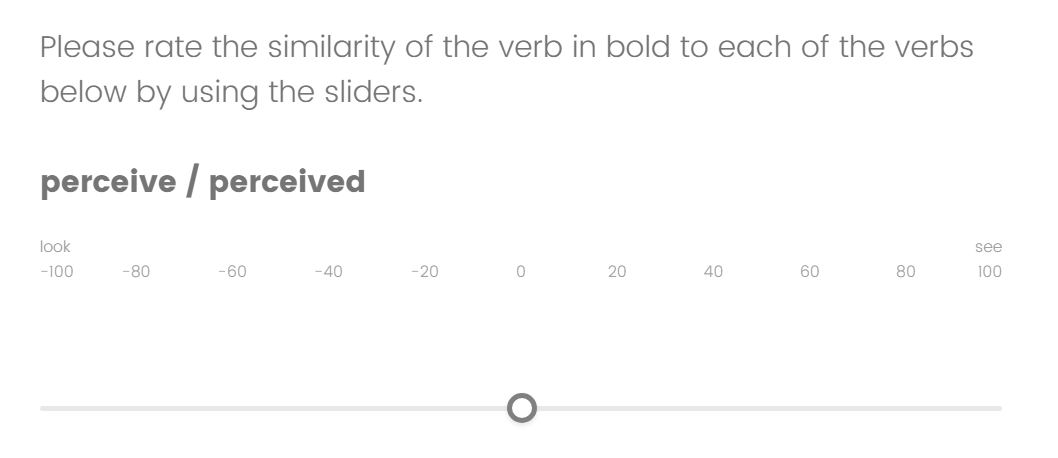 22
Diagnostics for achievement verbs
Option 2: Acceptability judgment using diagnostics of achievement verbs (Levin, 2009)

Duration:  She saw the box for 10 minutes. / She looked at the box for 10 minutes.
Stop: She stopped seeing the box. / She stopped looking at the box.
Carefully: She carefully saw the box. / She carefully looked at the box.
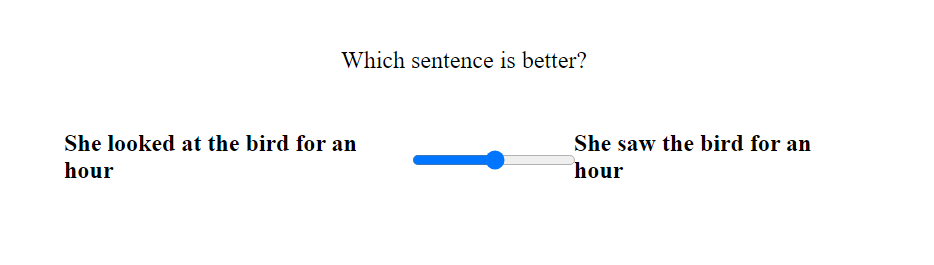 23
Matrix negation task (Like exp 1)
Meg doesn’t perceive that Sally like apples more than oranges.

Meg doesn’t glimpse that Sally like apples more than oranges.

Meg doesn’t glance that Sally like apples more than oranges.

Meg doesn’t peek that Sally like apples more than oranges.
24
Further directions
25
Dichotomy between English and Mandarin
26
Is Kandao factive?
kandao can take a sentential complement like kan, despite not typically considered a belief verb
你     看 到   她   的         衣服      是   红    的 。(from CHILDES)
You  see      her poss.   clothes   be   red -de
You saw that her clothes were red. / You see that her clothes are red.
27
Difficulties with this test in Mandarin
看 kan cannot be negated, so we cannot directly test its factivity

Another complication: Negation for states and actions are different
没 mei vs 不 bu

知道 zhidao (know) and 觉得 juede (think) are negated using 不 bu
看到 kandao is negated using 没 mei
28
SUmmary
Seeing = Knowing while Looking ≠ Knowing?

Coercion of look into a sentential complement frame shows patterns that are:

Different from see (learners do not automatically group all visual verbs together)

Neither clearly factive nor non-factive (meaning extension insufficient?)

Future studies aimed to more directly explore the seeing = knowing extension
29
Thank you!
Questions?
30
More discussion
Experiment design
31
Further discussion
It is still unclear how exactly a seeing = knowing metaphor may guide learners towards a factive interpretation

Visual see is ambiguous: Meg doesn’t see the book.
Context 1: The book is in the bookshelf, but Meg missed it. 
Context 2: Meg searched the bookshelf, and the book isn’t there.

Belief see is factive: Meg doesn’t see that John can play the piano.
Interpretation: John can play the piano, but Meg has a mistaken belief about it.
32
Reasons for using comparatives
In pilot studies, frames where the embedded clause depicts a visual event elicited noisy data for see
For example, “Teddy doesn’t see that the ball is in the red box”

Having “like” as the embedded verb facilitates the inference reading of see, because liking something isn’t directly observable but instead must be inferred.
Additionally, comparatives allow us to design a two-alternative forced choice (2AFC) task instead of more metalinguistic alternatives. Compare:
Which does Sally like more? 	Apples 	oranges
Does Sally like apples? 	Yes	no
33
Other sensory domains
We’ve only discussed visual perception so far, what about the other senses?

There may be room for investigating the auditory domain using listen and hear.
But English hear is polysemous:
Auditory perception, factive: “I heard him playing the piano”
Communicative, non-factive: “I heard (from someone) that he could play the piano”

Mandarin differentiates these two meanings, and also differentiates achievement and non-achievement usages
听 (non-achievement), 听到 (achievement), 听说 (communicative)
34
Distribution of answers
There is similar distribution of look and nonce trials

There is .61 correlation for A, .61 correlation for B,.46 correlation for inverted

Some suggestion of a bimodal distribution, but not very clear for look
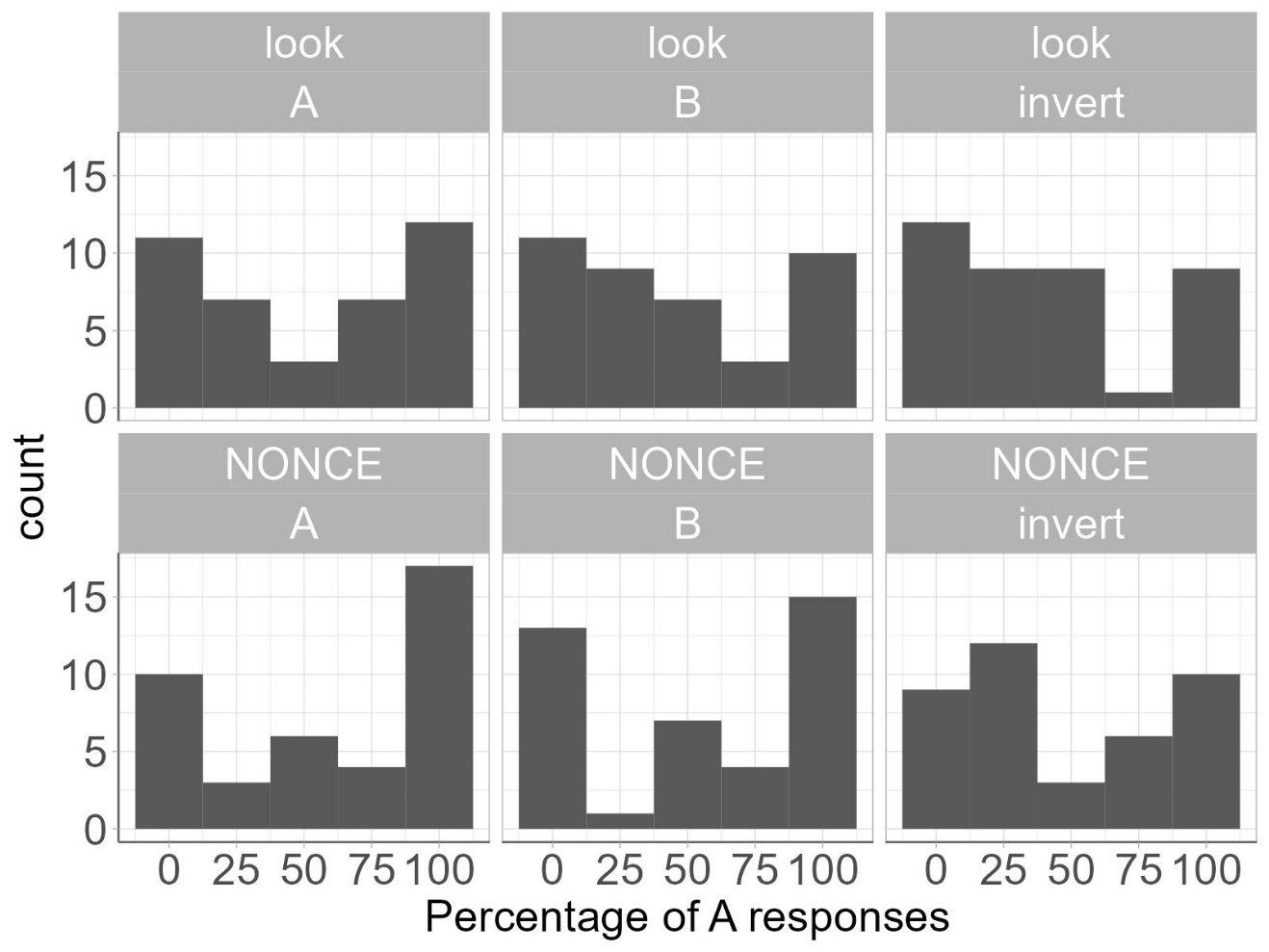 35
More complication: ambiguity
我看小孩们在玩玻璃弹珠。
Wo kan xiaohaimen zai wan bolidanzu.
I      KAN    children PROG  play  marbles
Ambiguous: 
I watch(ed) the kids play with marbles.	Small clause		Visual
I think the kids are playing with marbles.	Sentential clause		Belief